Для Вас,
     дорогие
         наши 
           мамы!
Мамино сердце
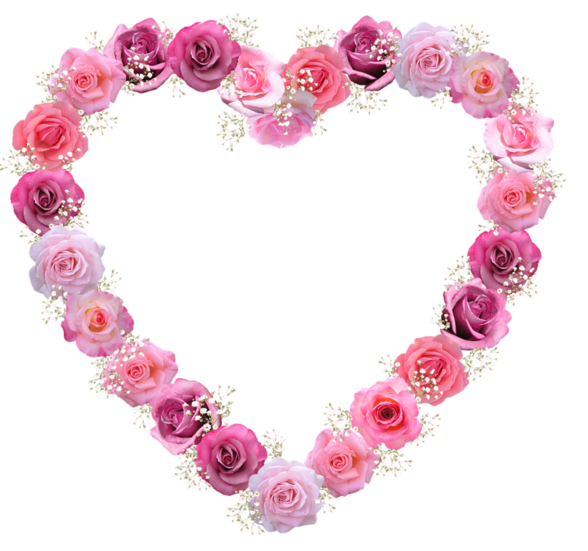 Мамино сердце 
                            не знает покоя,
Мамино сердце,
                            как факел горит,Мамино сердце 
                           от горя укроет,Будет ему тяжело – 
                               промолчит.
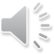 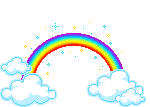 Материнское сердце

 любит своих детей

в любых ситуациях,

с тех самых пор, 

как в один прекрасный
 
день 

мама берет на руки 

своего малыша.
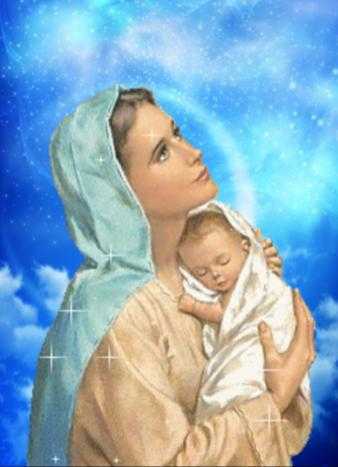 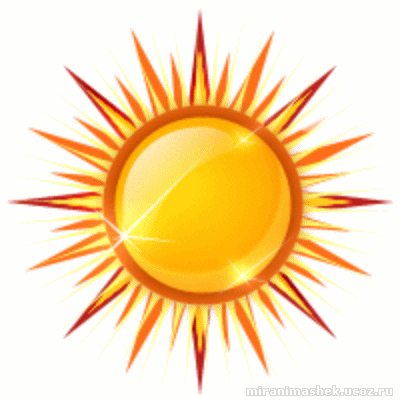 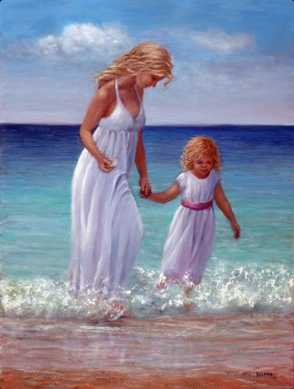 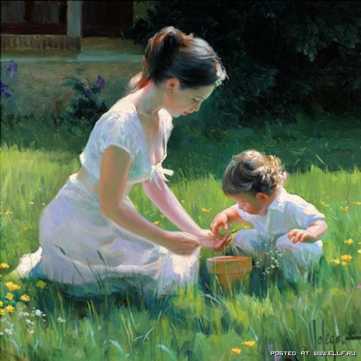 Желание вырастить ребенка,
 
который оправдает все надежды и ожидания,
 
с этого дня занимает все мысли матери.
И только ребенку теперь безраздельно принадлежит 
ее любящее материнское сердце.
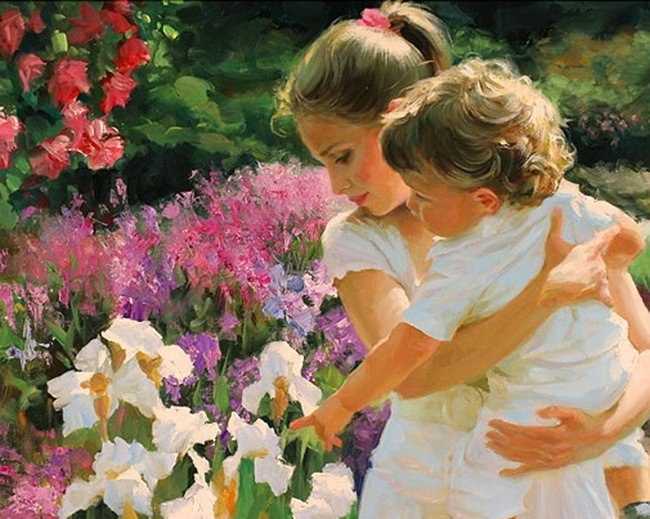 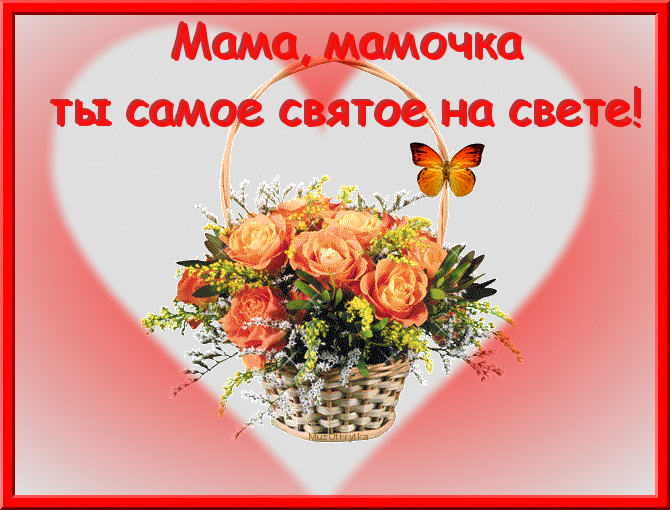 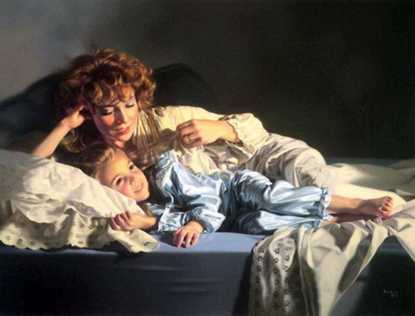 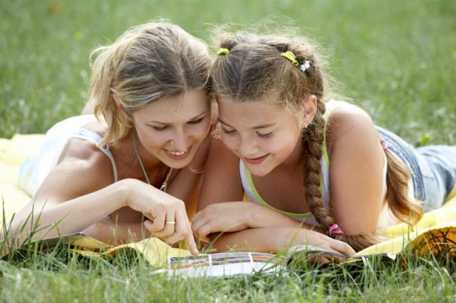 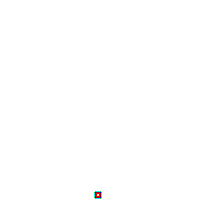 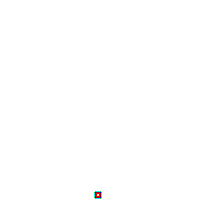 Мама подарила нам жизнь и этот мир, посвятила нам всю себя.
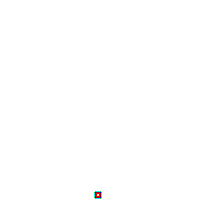 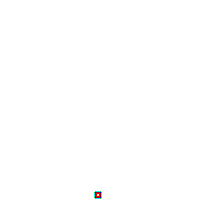 Она стала для нас другом, единомышленником, который понимает и уважает наши интересы.
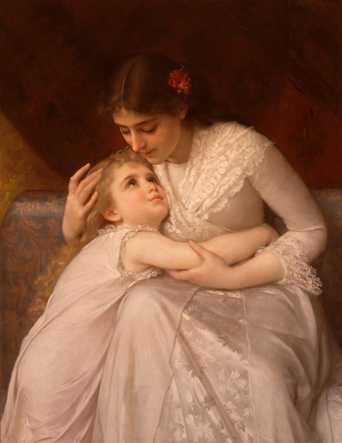 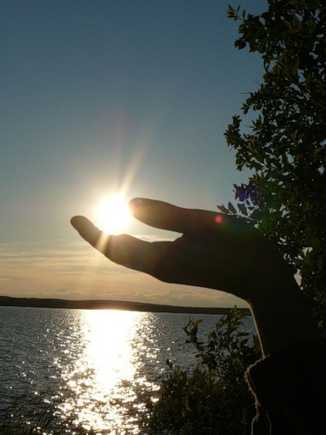 Сколько звезд на ясном небе!
Сколько колосков в полях!
Сколько песенок y птицы!
Сколько листьев на ветвях!
Только солнце — одно на свете.
Только мама —
                    одна на свете.
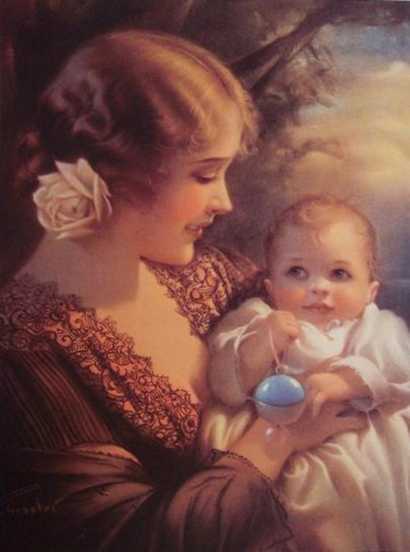 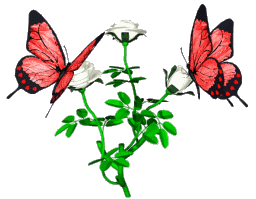 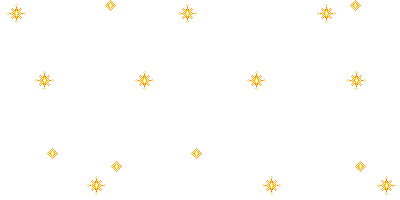 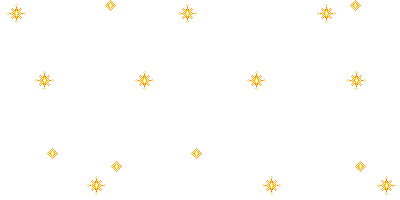 Мама, мамочка! 

Она достойна этих нежных искренних слов. Мы смотрим на неё
 и вспоминаем свое беззаботное детство.
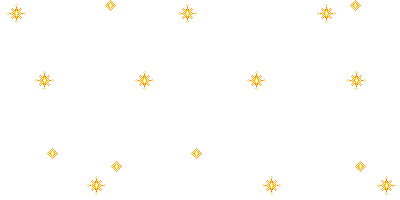 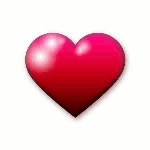 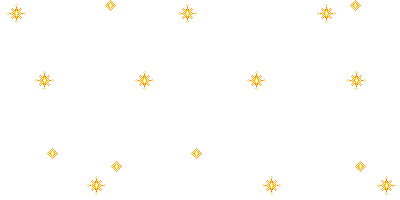 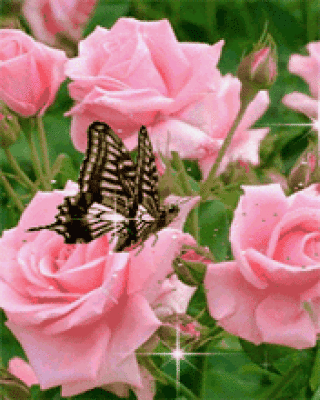 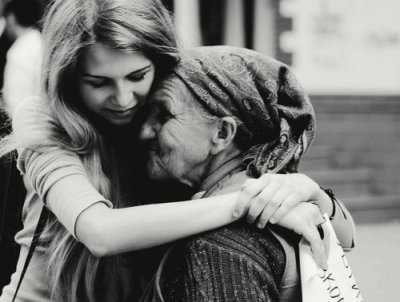 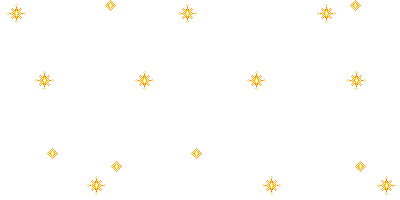 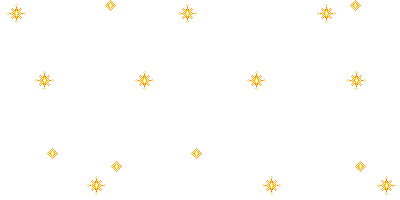 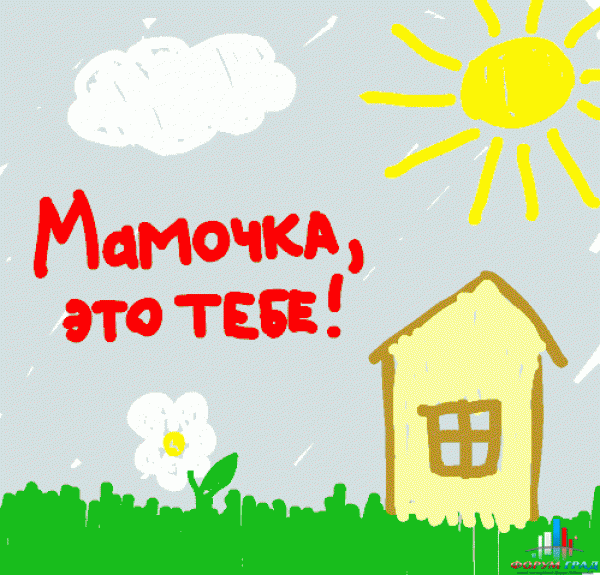 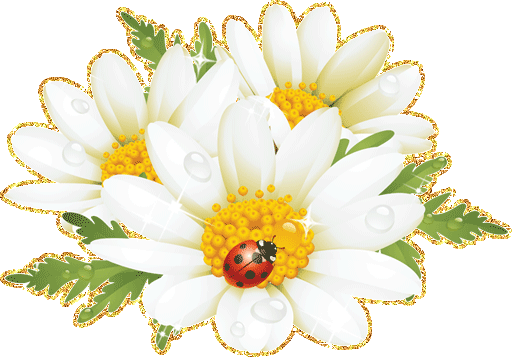 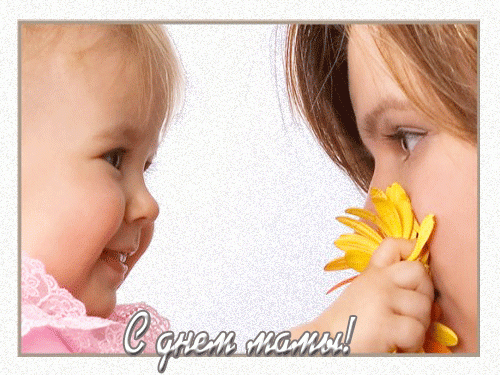 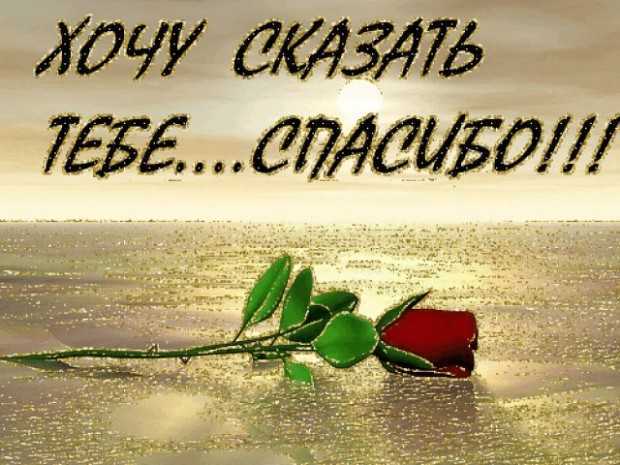 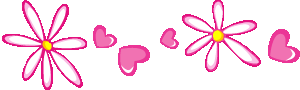 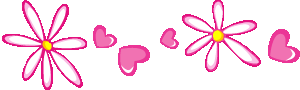 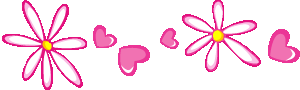 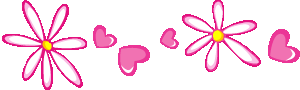 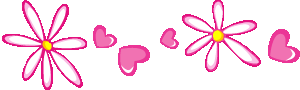 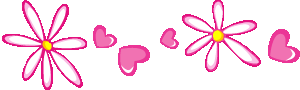 Мама, я тебя люблю!
Интернет - Ресурсы:
http://www.edu.cap.ru/home/10330/den%20materi.jpg
http://pravznak.msk.ru/uploads_user/6000/5567/104808.jpg
http://copypast.ru/uploads/posts/1385277182_9246.jpg
http://canvaspaintingforsale.com/hecheng/fdj/4818.jpg
http://www.artbrokerage.com/art/byerley/_images/byerley_18642_2.jpg
http://img1.liveinternet.ru/images/attach/c/3/83/232/83232901_iopensystemsmediacom.jpg
http://www.stihi.ru/pics/2012/10/30/4521.jpg
http://img-fotki.yandex.ru/get/4402/118472793.1/0_72065_135d76cb_XL
http://fs01.androidpit.info/ass/x36/2286436-1306470231159.jpg
http://www.fotos-hochladen.net/uploads/rosenkelebek87bon4vqrm.gif
http://images.channelpartner.de/images/idgwpcp_new/bdb/539661/original.jpg
http://img-fotki.yandex.ru/get/6608/135263250.34/0_952da_a98773e6_XL
http://www.edu.cap.ru/Home/4981/animashki/329128229.gif
http://s41.radikal.ru/i094/1009/73/999eb0f7383d.jpg
http://buhgalter.by/photo/ca1b4a34210c95638b2ca490393a171d/7bd71ffeb85c4352895214e0a628167f_p.gif
http://afisha.orsk.ru/images/afisha/usercontest/con_36_1361589225_1990.gif
http://img0.liveinternet.ru/images/attach/c/9/105/924/105924224_large_9165271231904626.jpg
http://shanson.vydr.ru/fs/a_news/388_pic_VFVF.jpg
http://up.iwaaan.com/uploads/13229620241.gif
http://img0.liveinternet.ru/images/attach/c/8/100/833/100833604_3990814_6.gif
http://www.playcast.ru/uploads/2013/08/11/5857206.gif